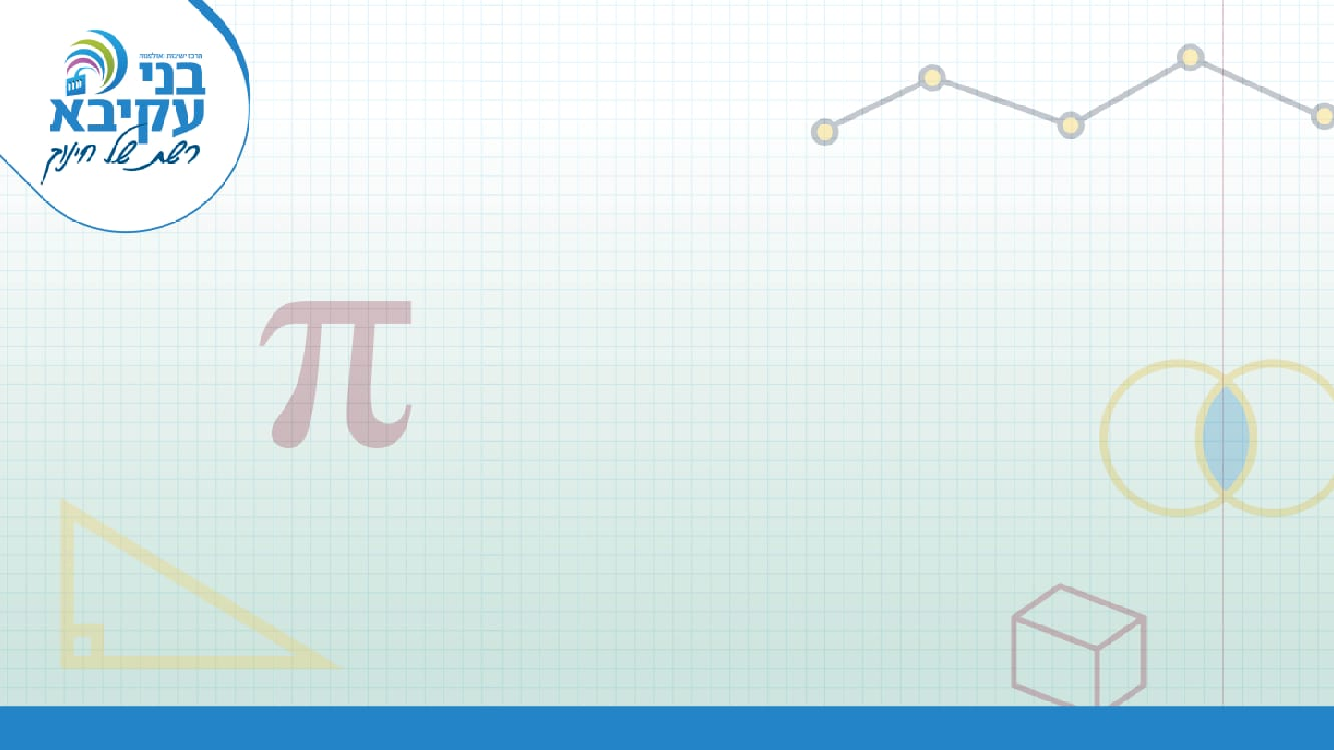 בס"ד
בס"ד
קהילת יב"ע
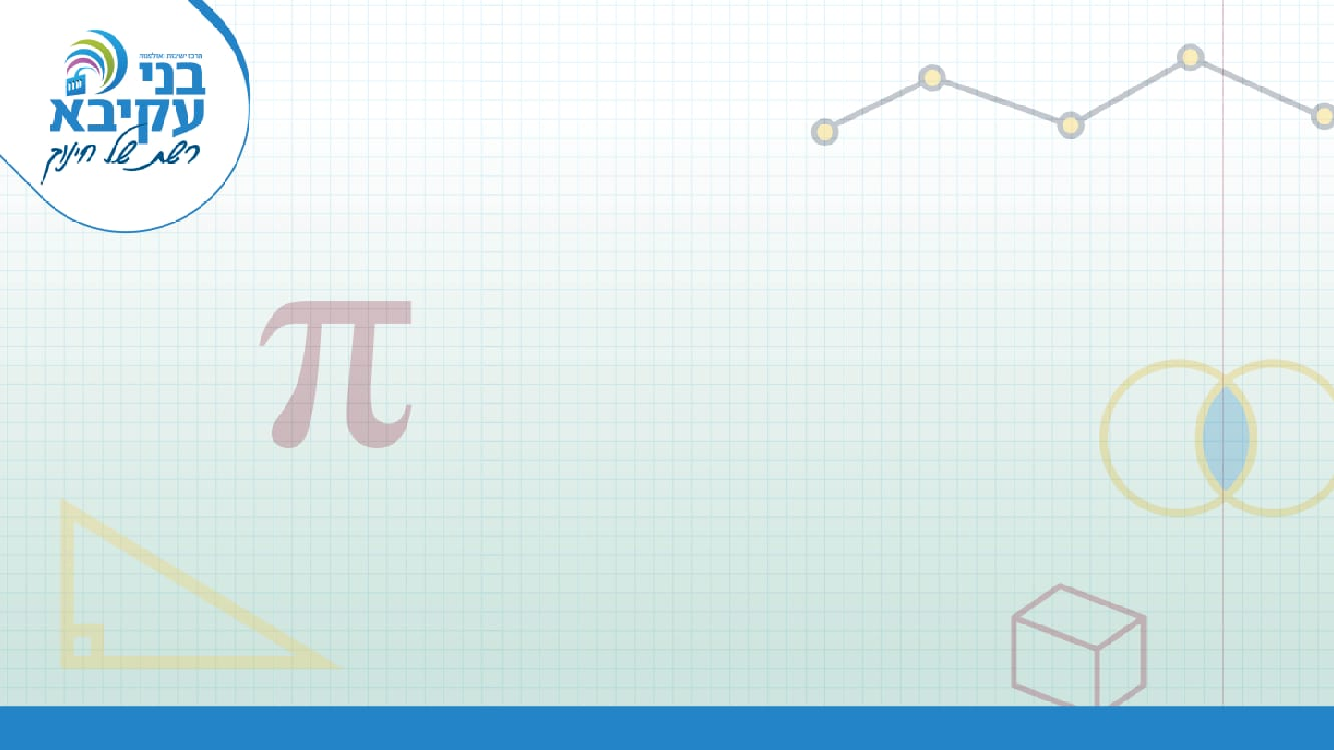 בס"ד
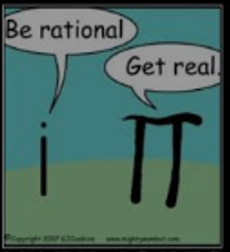 "מתמטיקאי הוא לא זה שיכול לעשות מתמטיקה, אלא מישהו שלא יכול שלא לעשות את זה"

ישראל גלפנד
"אם אתה רוצה ללמוד לשחות, תהיה אמיץ ותכנס למים, אם אתה רוצה ללמוד לפתור בעיות – פתור אותן!"

ד. פוליה
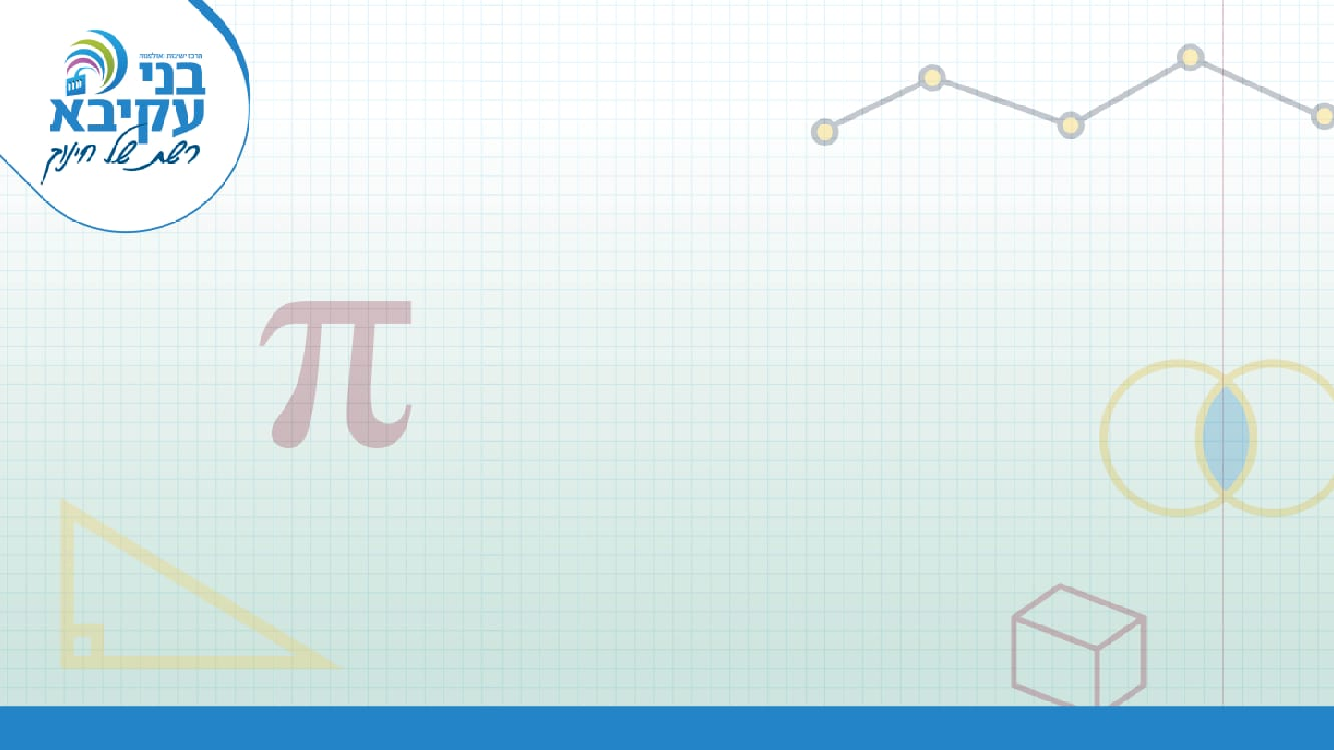 בס"ד
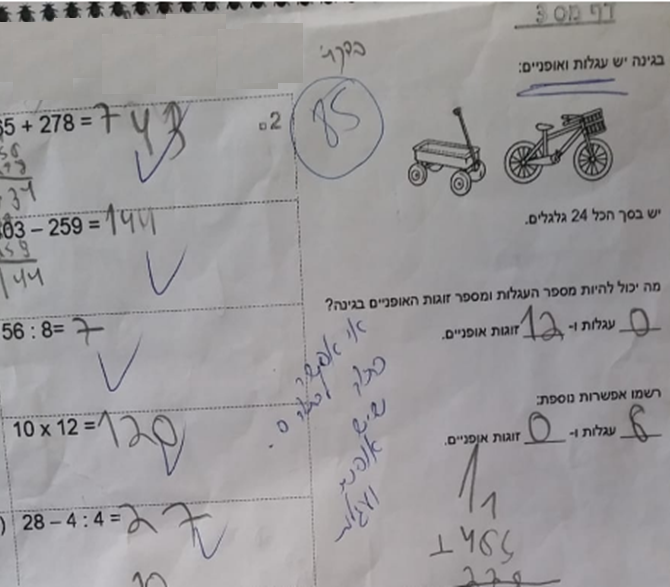 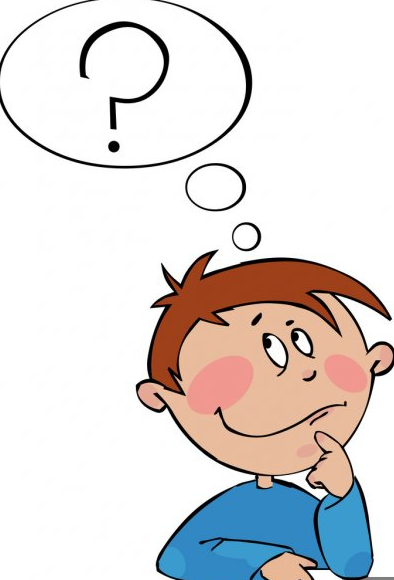 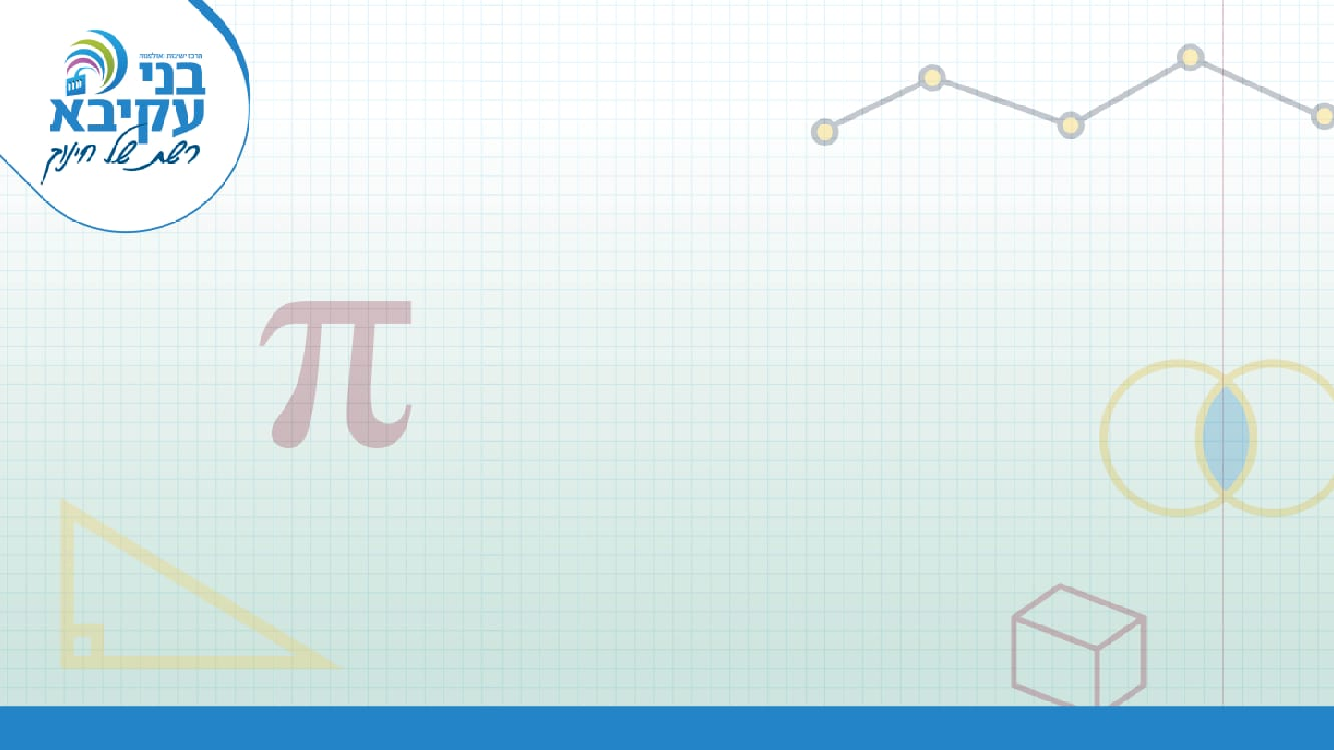 בס"ד
בגרות חורף תשע"ח, שאלה 8
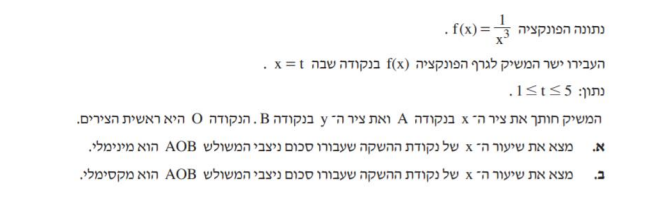 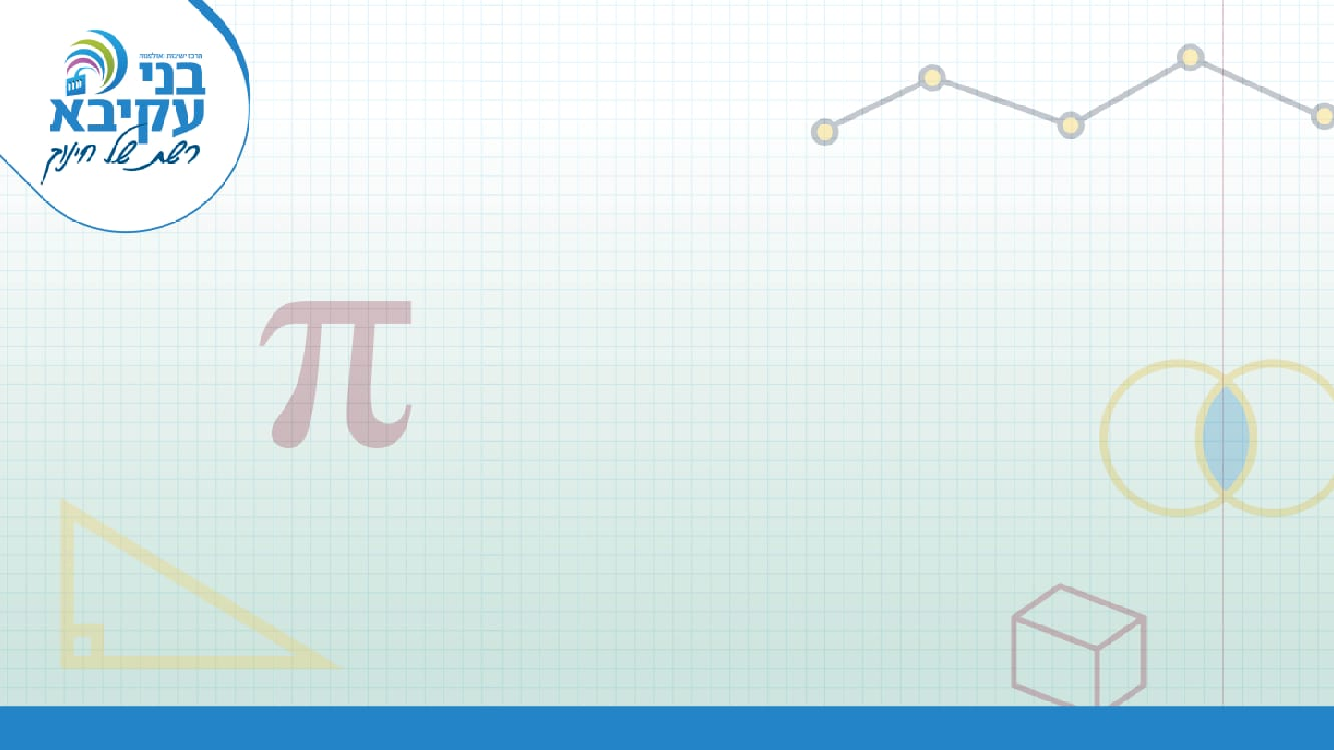 בס"ד
הבעיה
F
K
על צלעותיו של משולש שווה שוקיים
) בונים כלפי חוץAB =  AC (ABC
A
.ABMK ו- ACDFריבועים
FB ו- CKהוכיחו שהקטעים
שווים ומאונכים זה לזה.
M
D
B
C
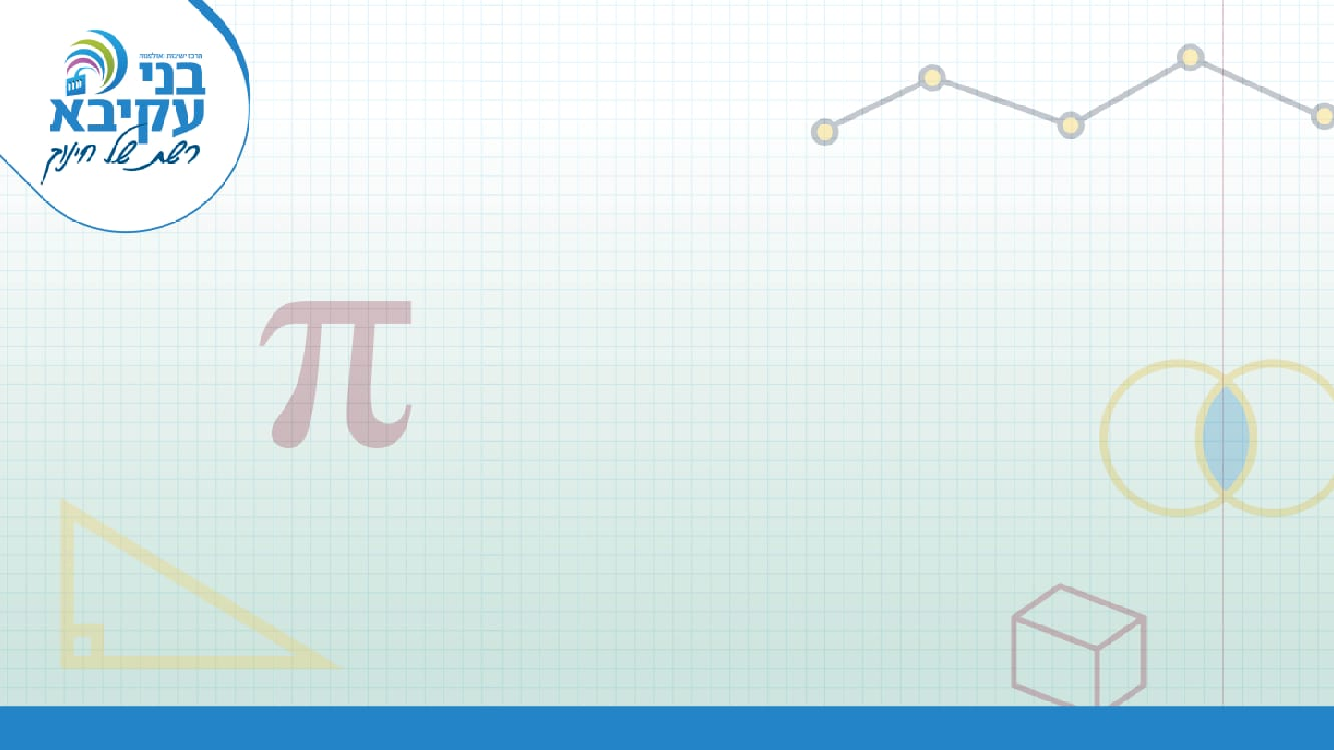 בס"ד
הפתרון ?
F
K
על צלעותיו של משולש שווה שוקיים
) בונים כלפי חוץAB =  AC (ABC
A
.ABMK ו- ACDFריבועים
FB ו- CKהוכיחו שהקטעים
שווים ומאונכים זה לזה.
M
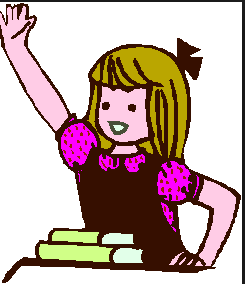 D
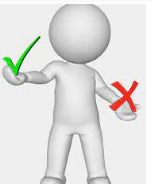 B
C
זה ברור! אם נסובב את כל השרטוט ב 90 מעלות הקטעים האלה יתלכדו!
לכן הם שווים והזווית ביניהם שווה ל 90 מעלות.
בס"ד
הפתרון !
F
K
אם נסובב את כל המישור סביב
 נגד כיוון השעון ב ˚90Aנקודה
A
F
C
B
K
לכן
FB
CK
M
D
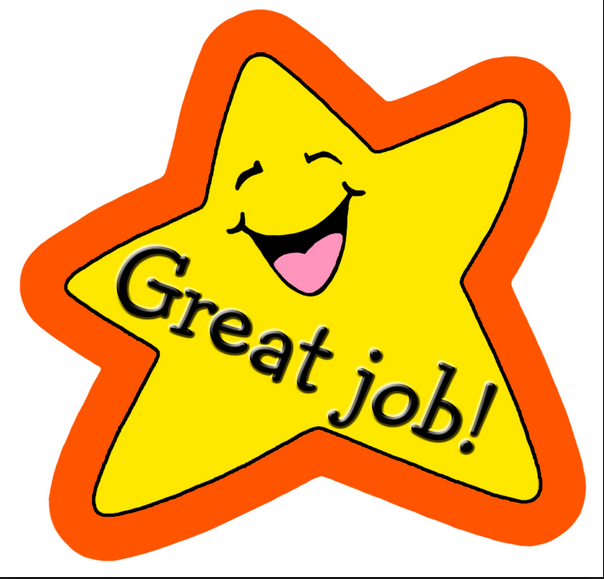 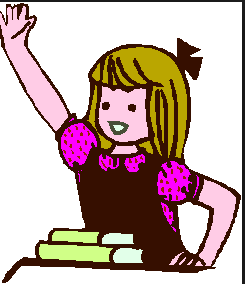 B
C
זה ברור! אם נסבב את כל השרטוט ב 90 מעלות הקטעים האלה יתלכדו!
לכן הם שווים והזווית ביניהם שווה ל 90 מעלות.
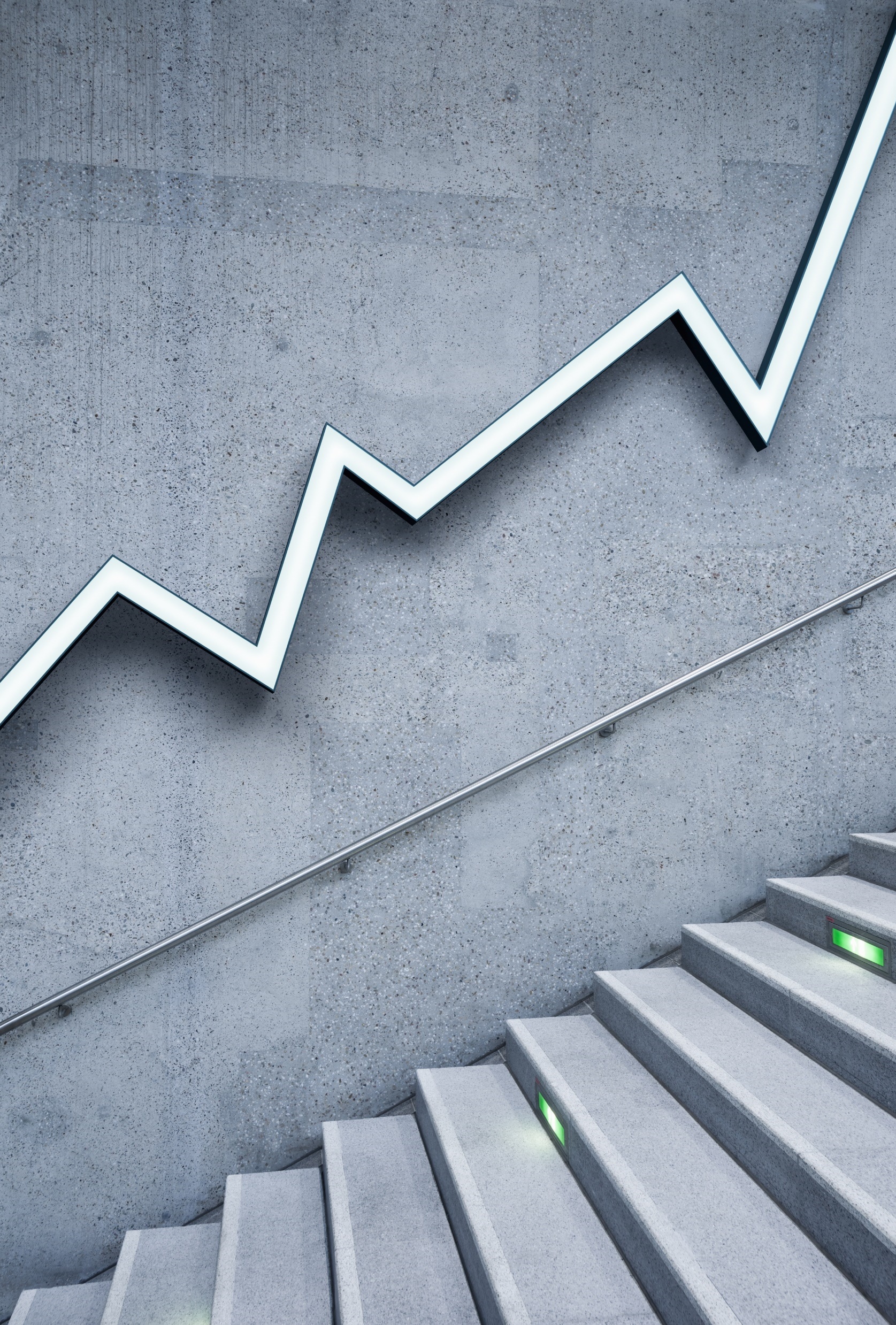 בס"ד
קהילת יב"ע
תשפ"ב
נלי קלר ומירלה וידר
מהלכי"ם - מכון וייצמן למדעמעלים את הרף לכיתות המתמטיקה
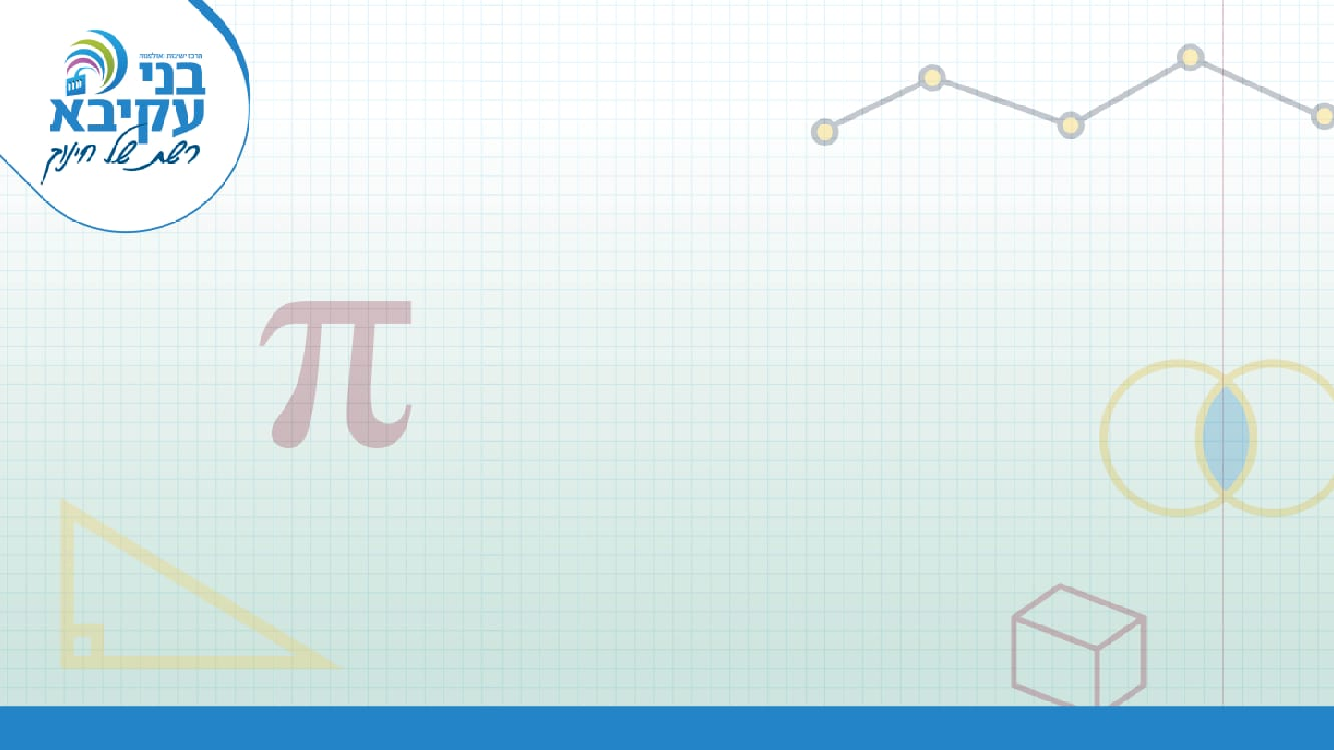 בס"ד
הרשמה לאתר הקהילה במכון וייצמןדרך הקישור כאן
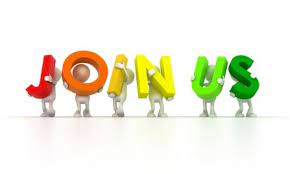 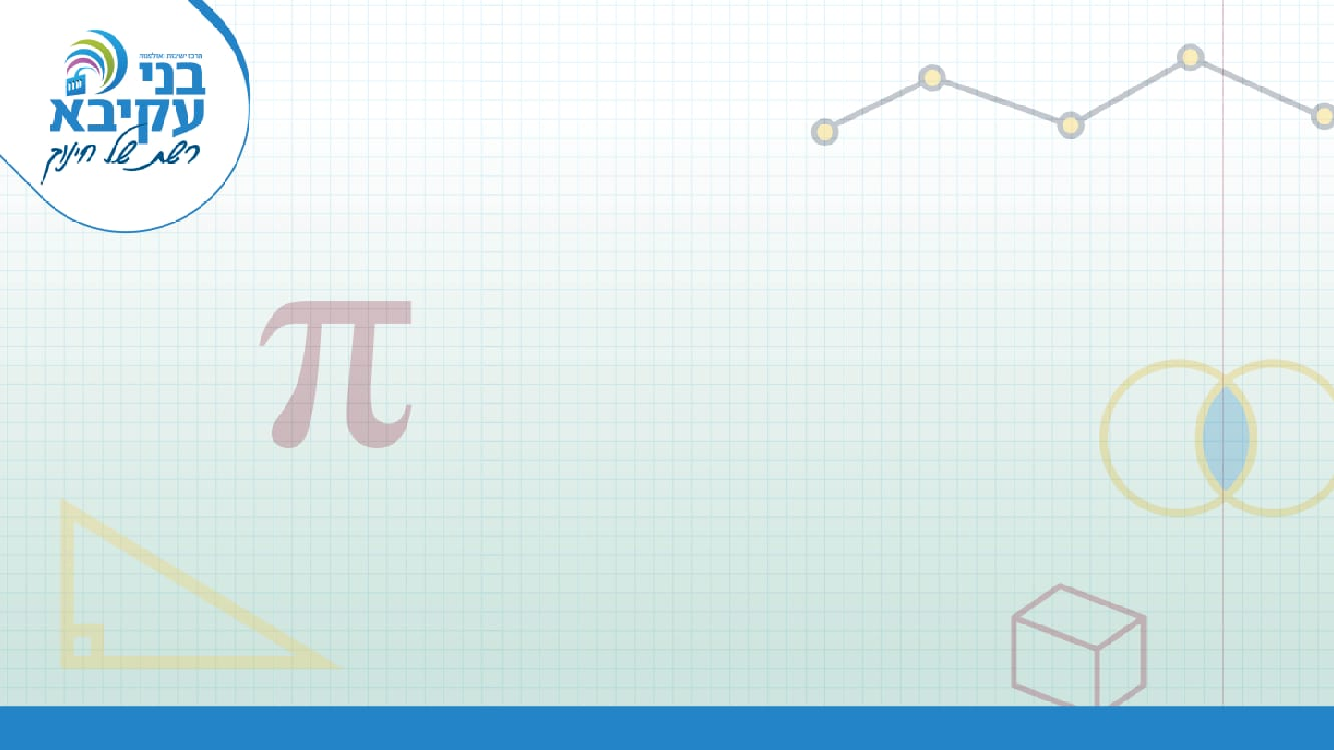 מהי לדעתכם למידה המבוססת על פתרון בעיות מתמטיות?
מה הציפיות שלכם מהשתתפותכם  בהשתלמות?

העלו ל-PADLET בקישור:
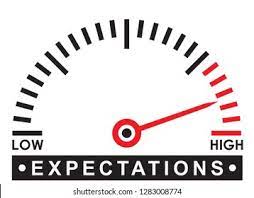 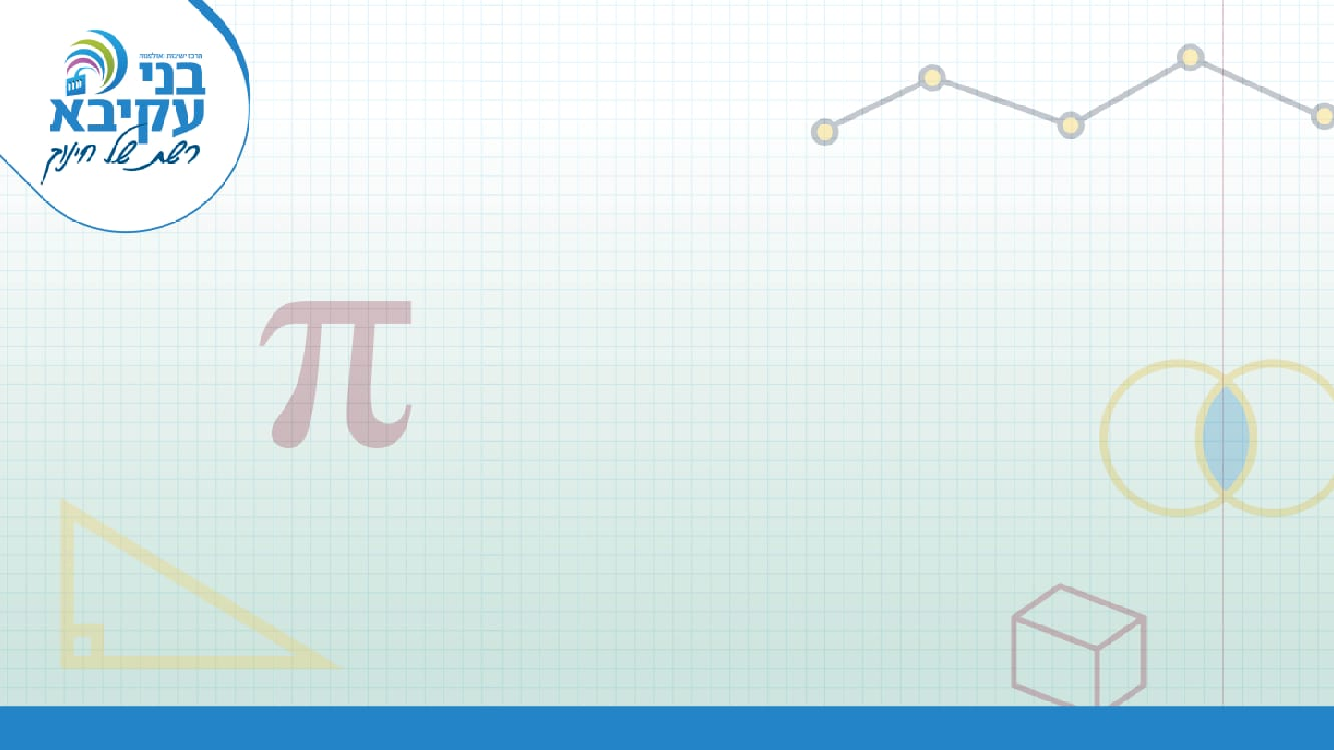 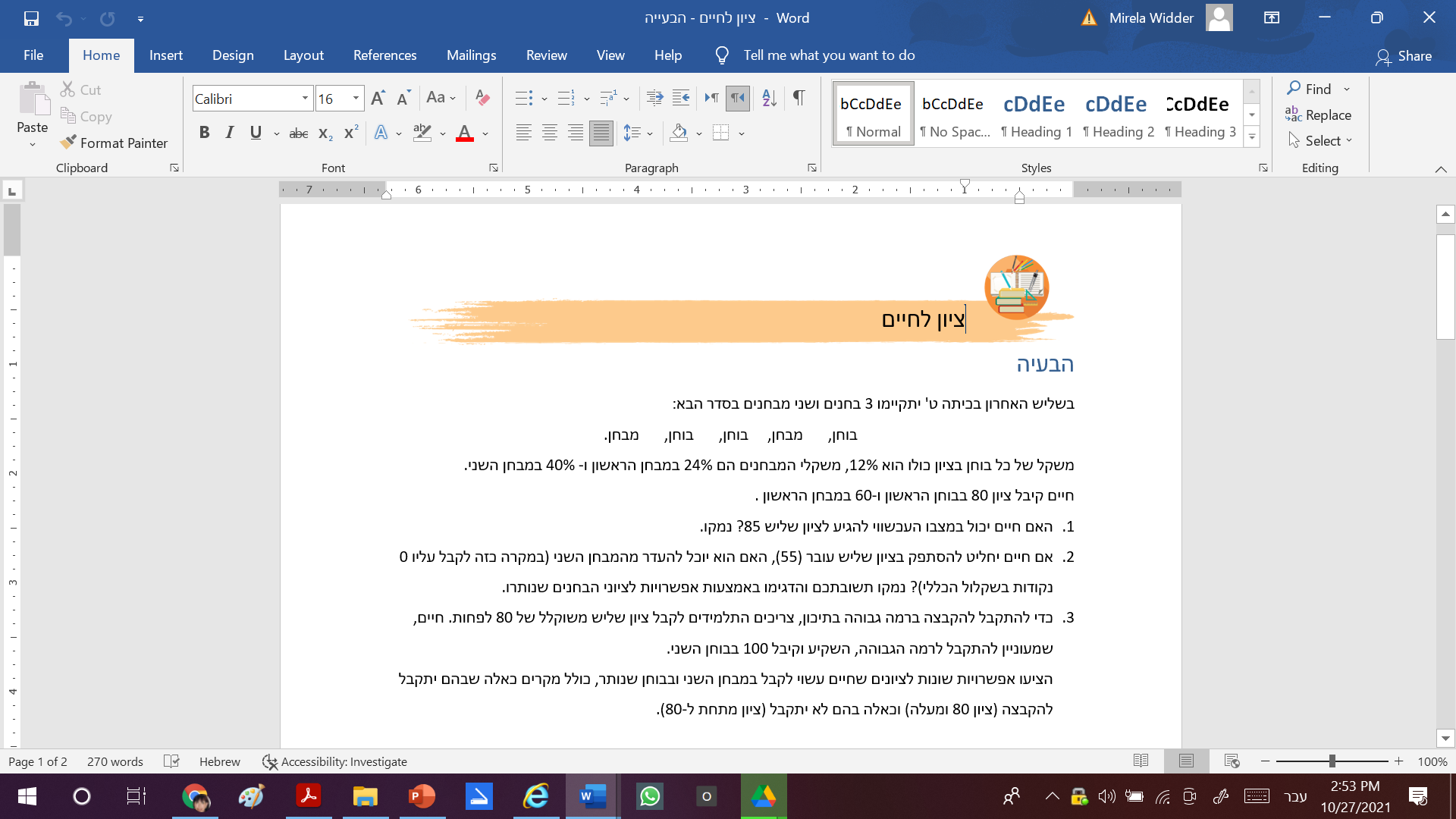 בס"ד
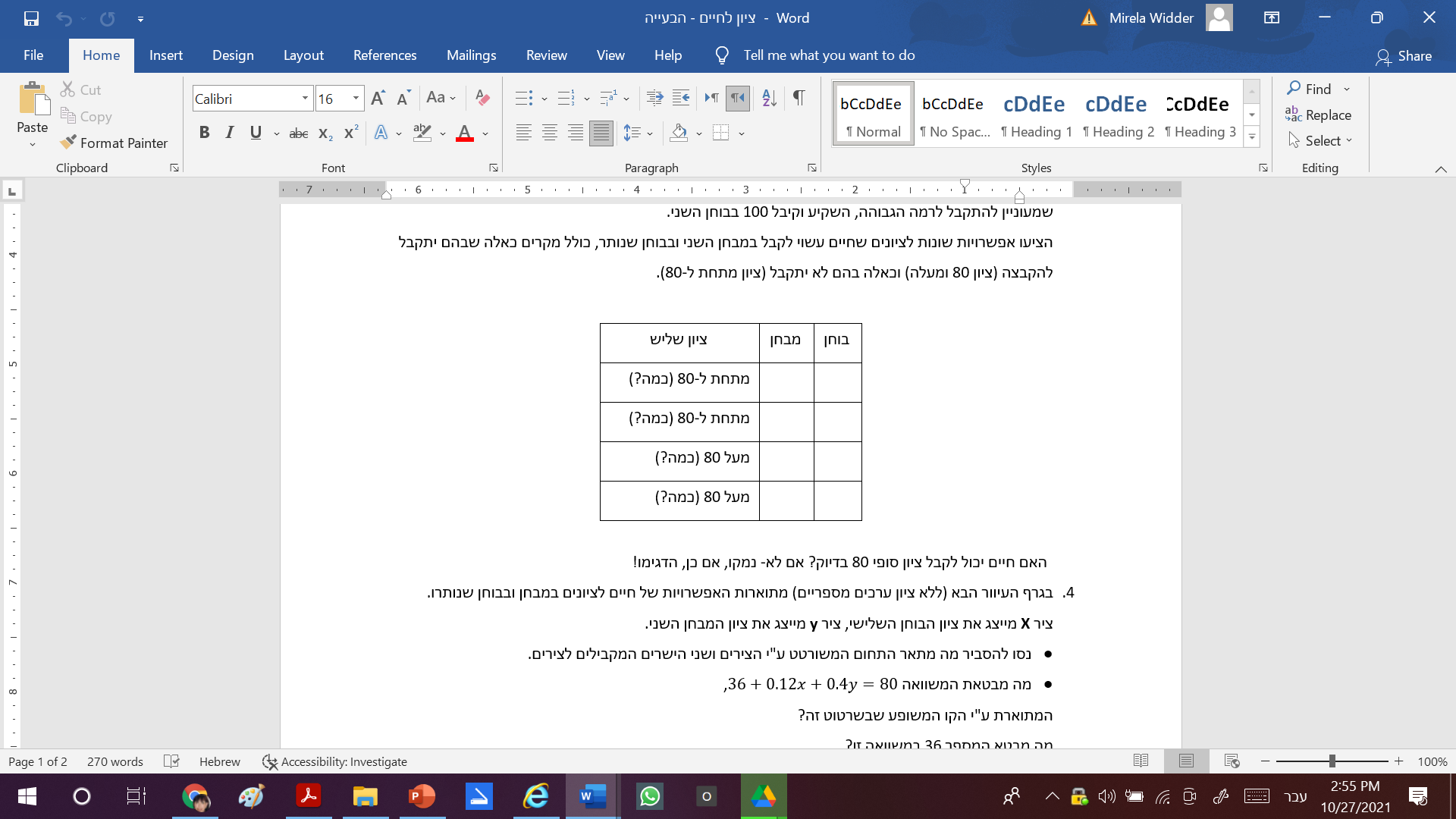 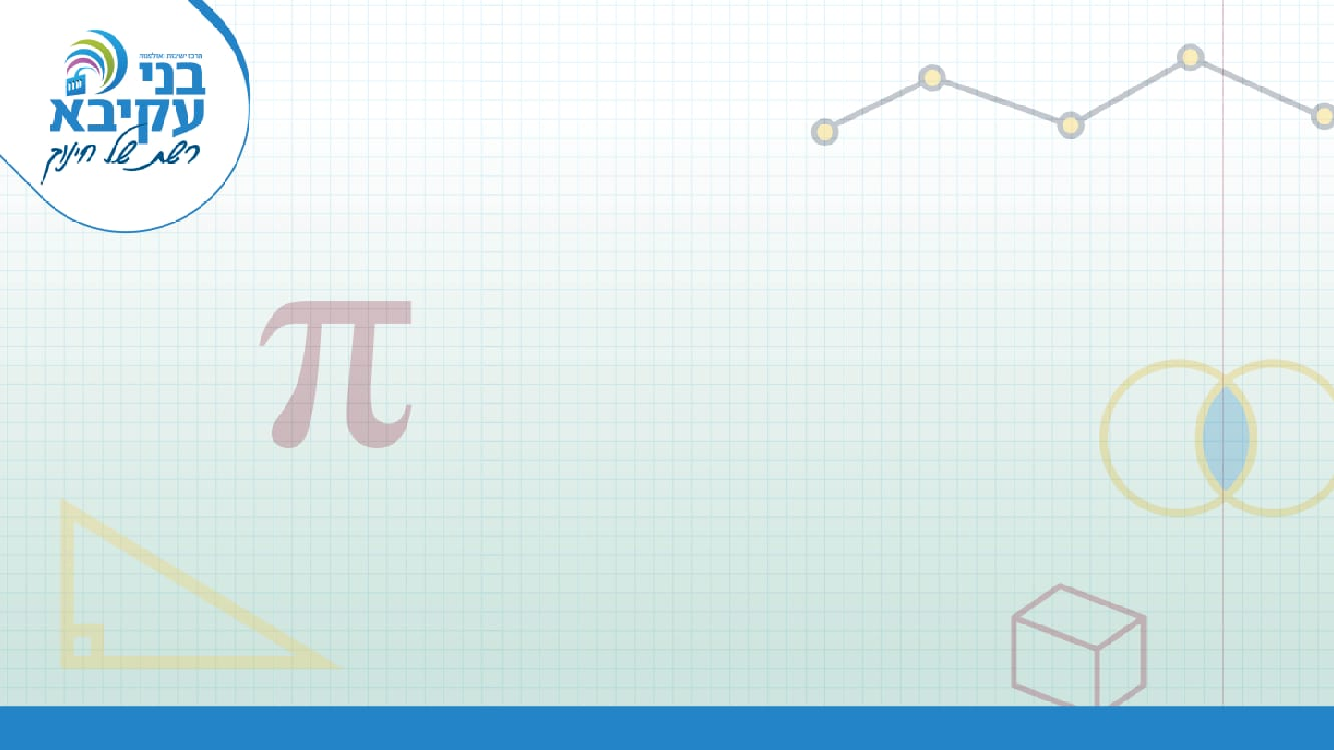 בס"ד
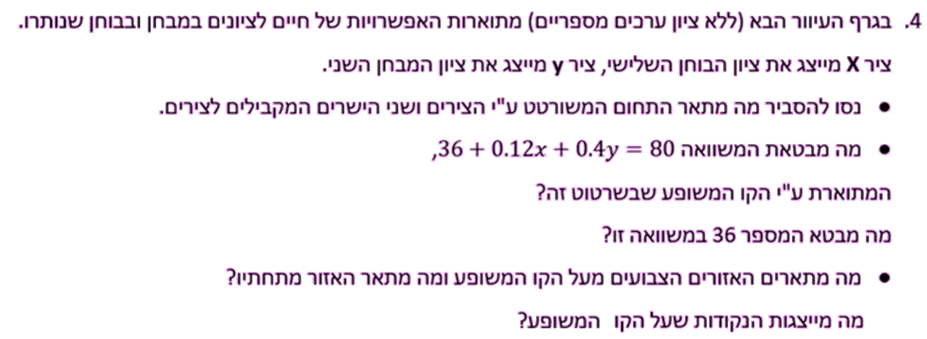 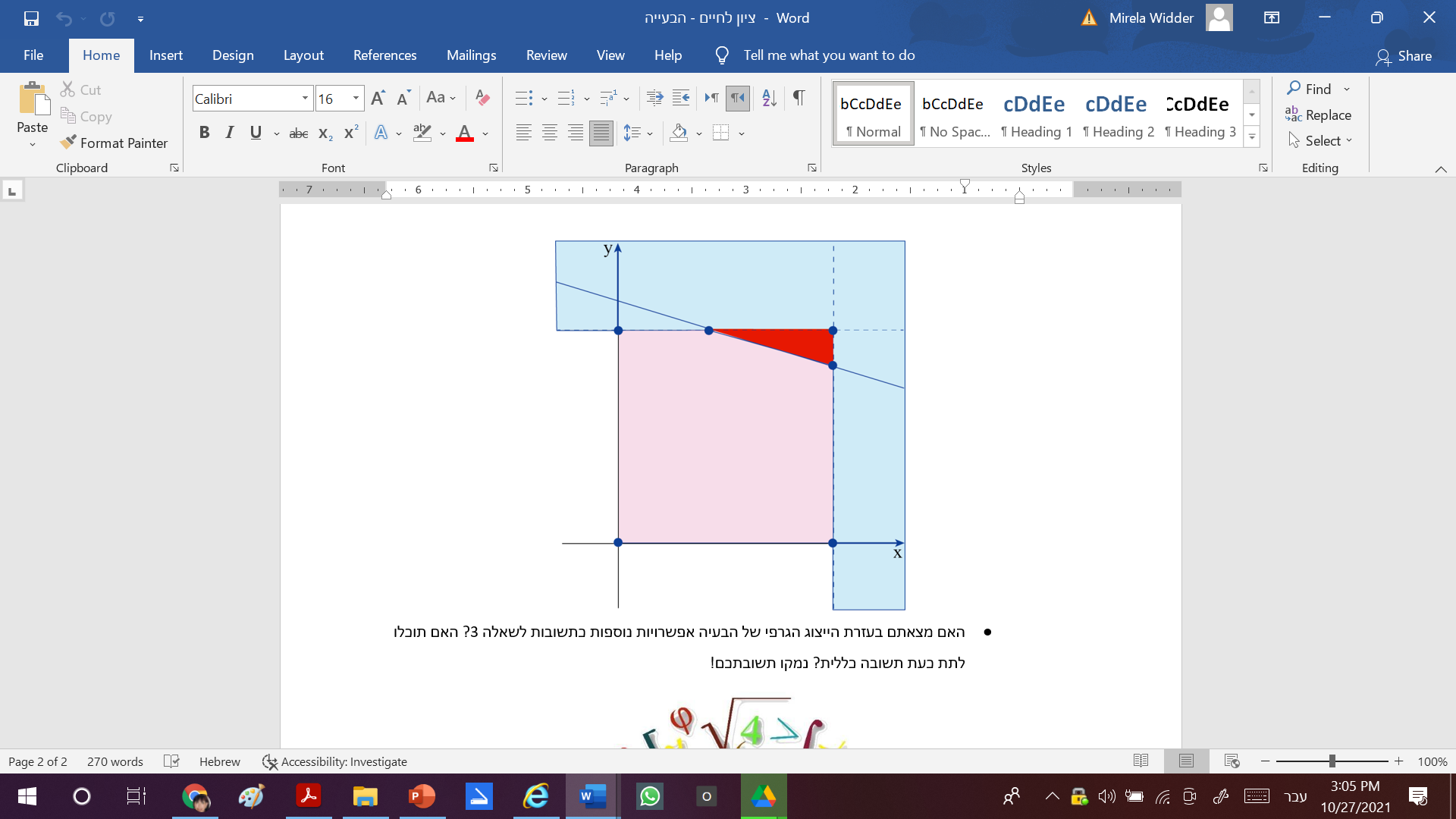 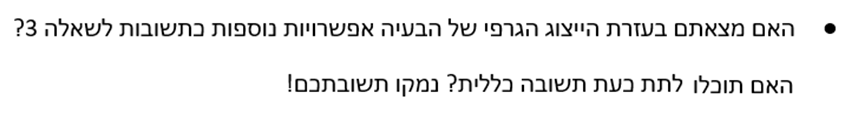 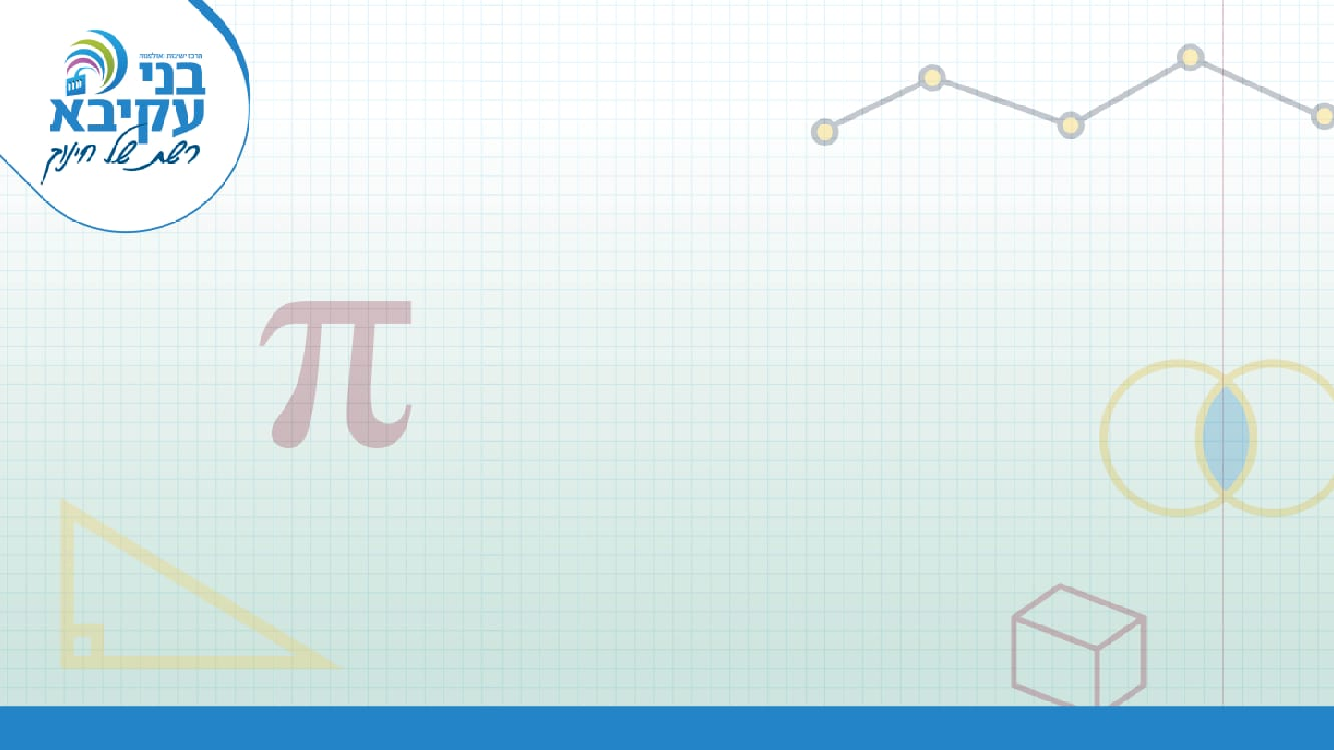 בס"ד
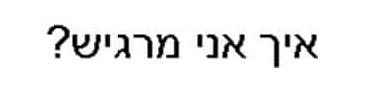 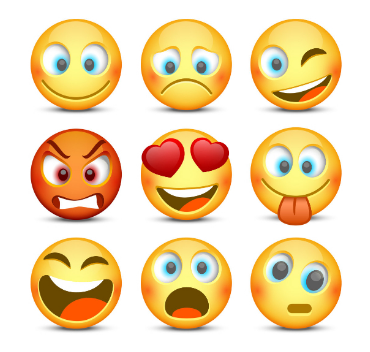 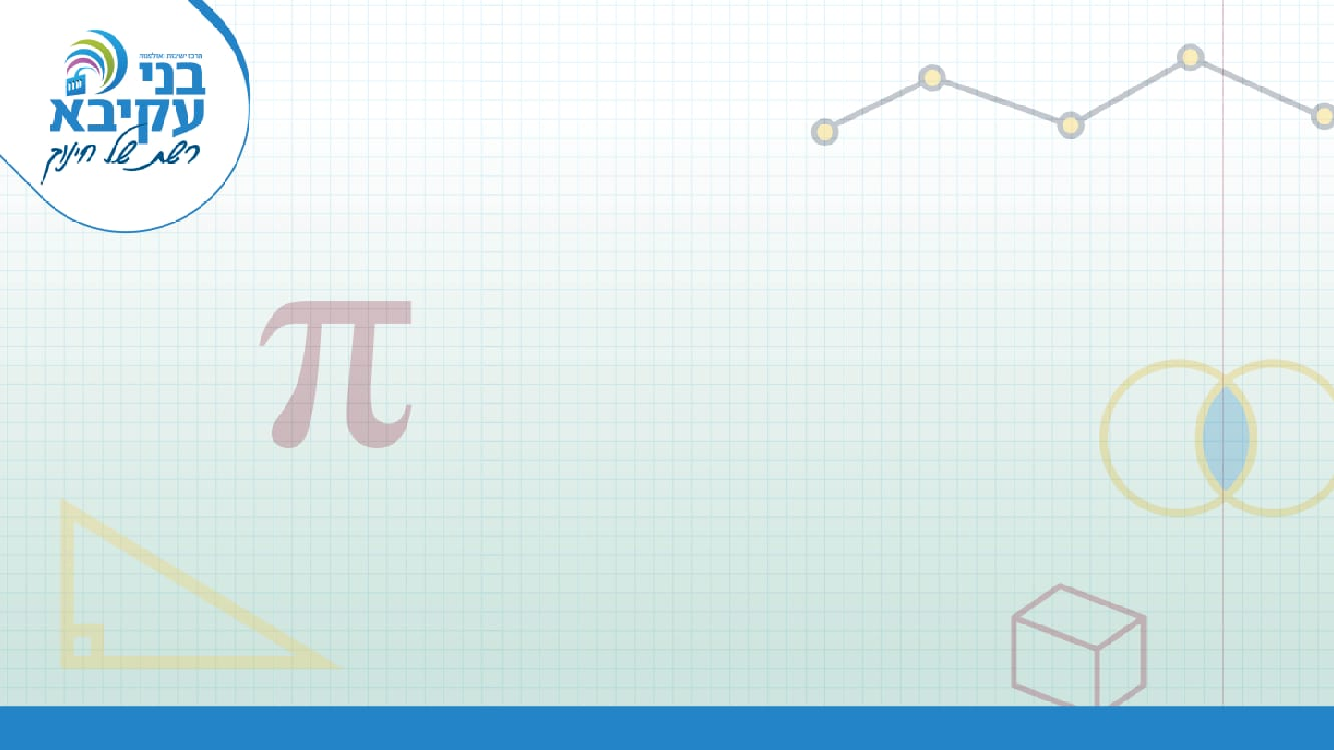 בס"ד
סוכריה מתמטית לדרך...
"מתמטיקאי הוא לא זה שיכול לעשות מתמטיקה, אלא מישהו שלא יכול שלא לעשות את זה"

ישראל גלפנד
"אם אתה רוצה ללמוד לשחות, תהיה אמיץ ותכנס למים, אם אתה רוצה ללמוד לפתור בעיות – פתור אותן!"

ד. פוליה
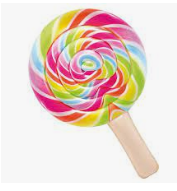